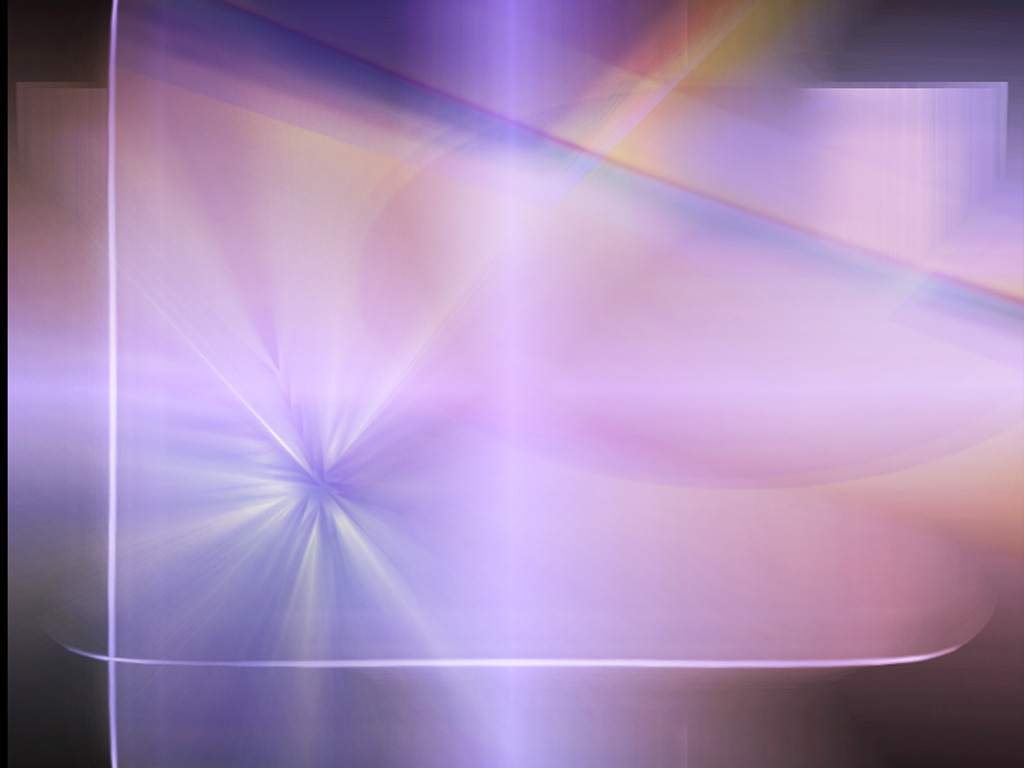 Традиции и новаторство в творчестве С.А.Клименко, 
преподавателя эстрадно-джазового отделения
Детской школы искусств №12
Шакирова Лилия Рафаиловна, 
заместитель директора 
по  учебно-воспитательной работе
 МБОУК ДОД «Детская школа искусств №12»
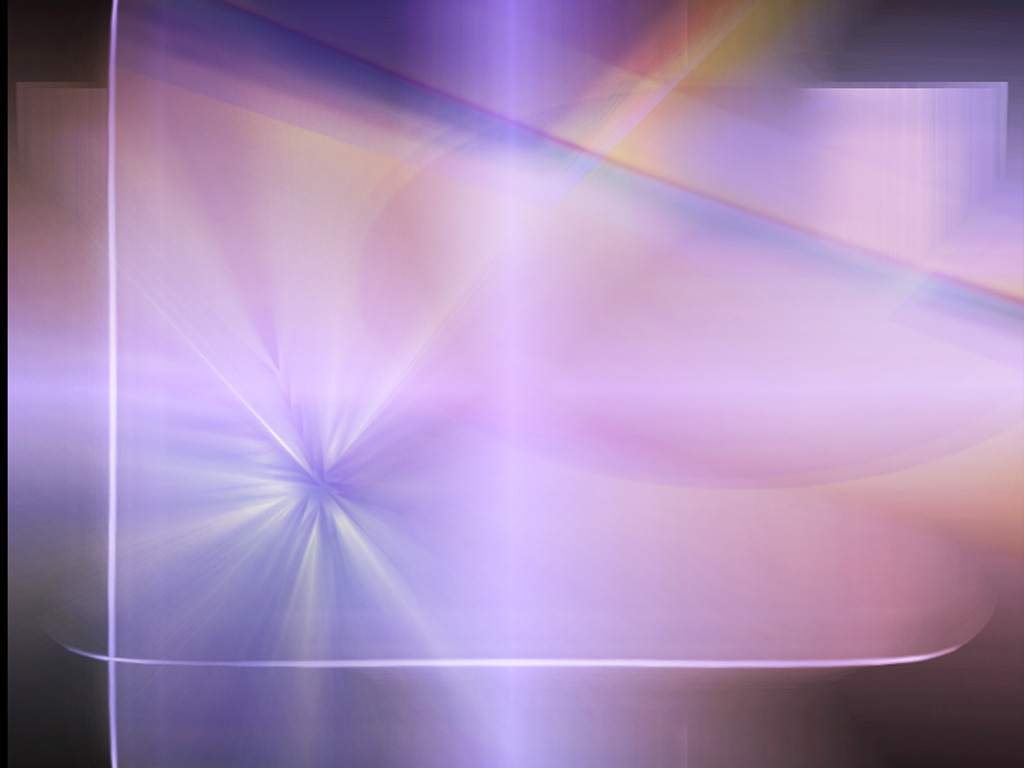 На сцене муниципального 
театра «Щелкунчик»
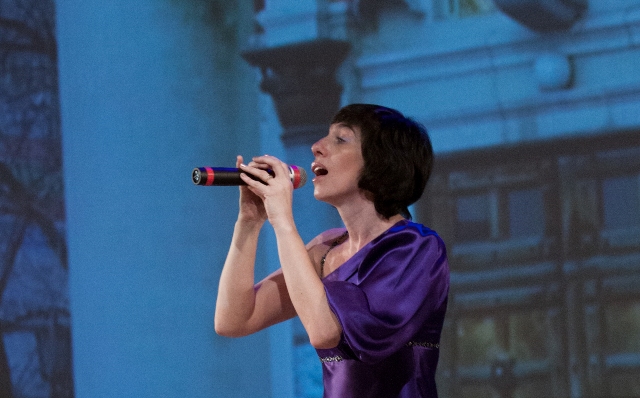 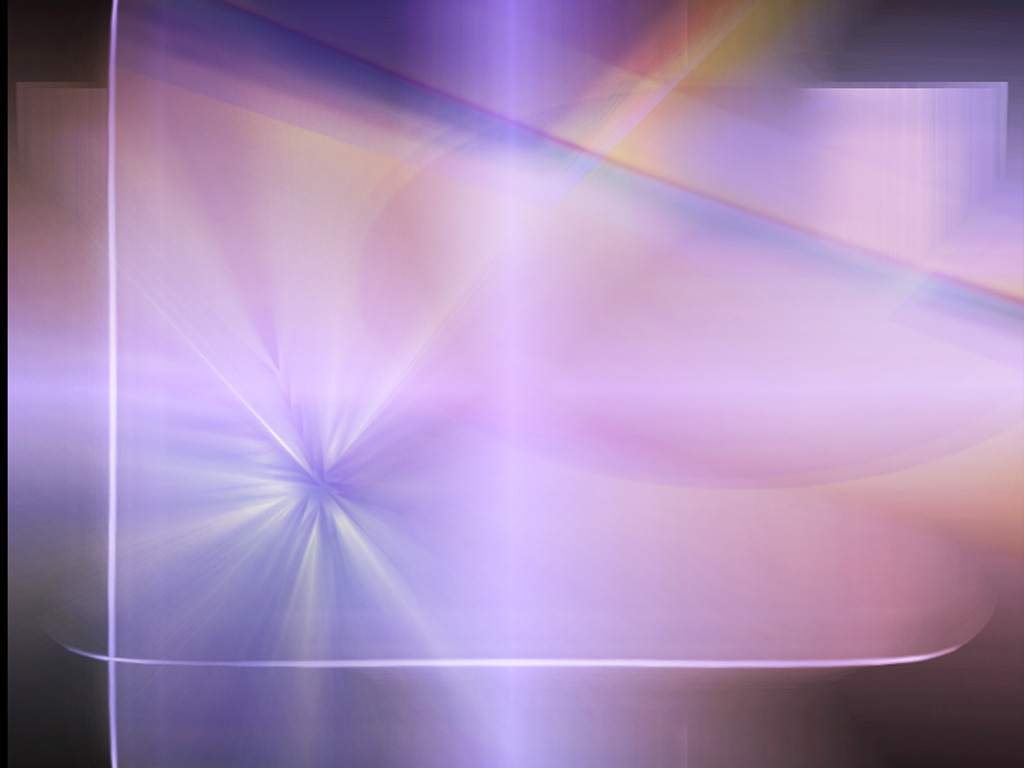 Эстрадно-джазовое отделение
История создания
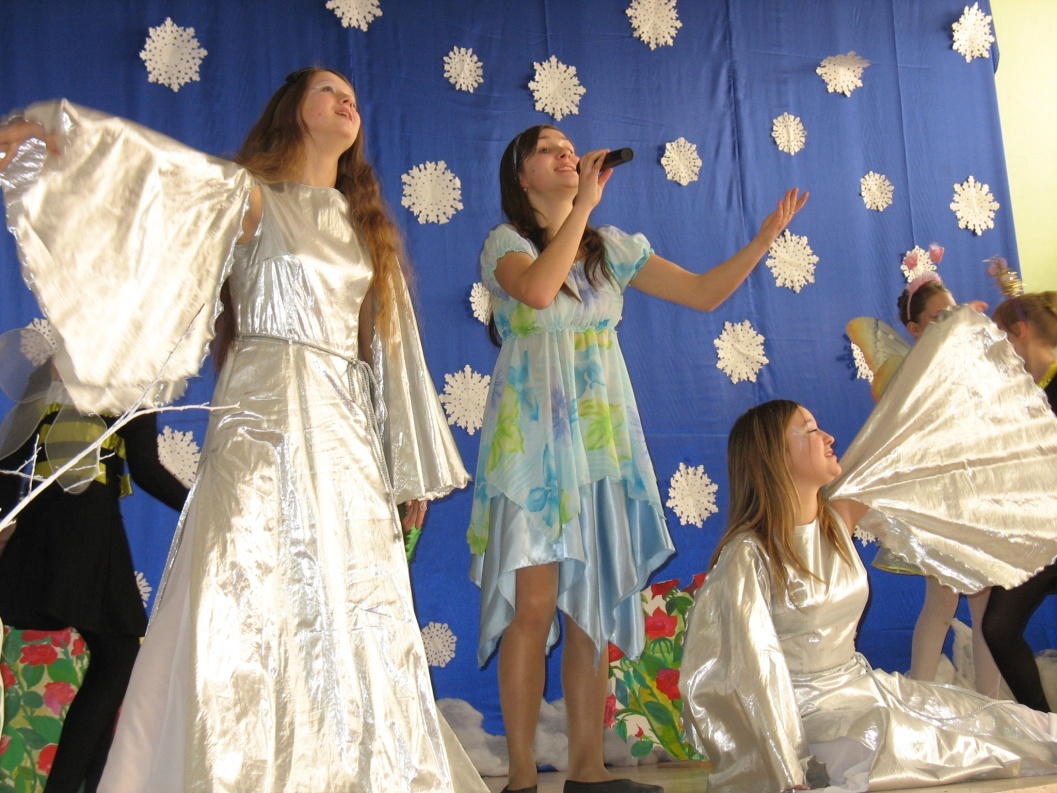 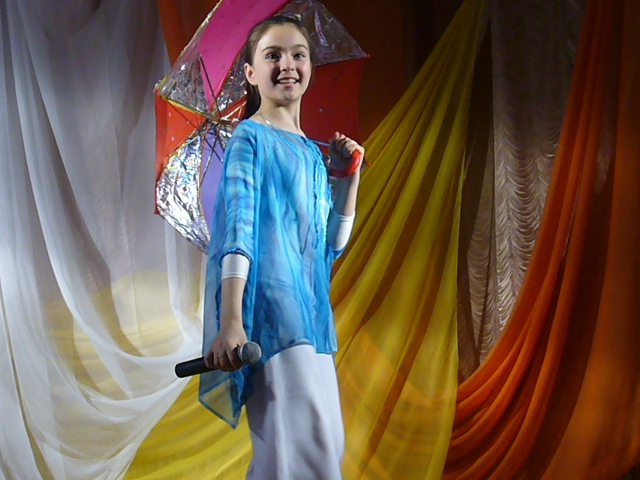 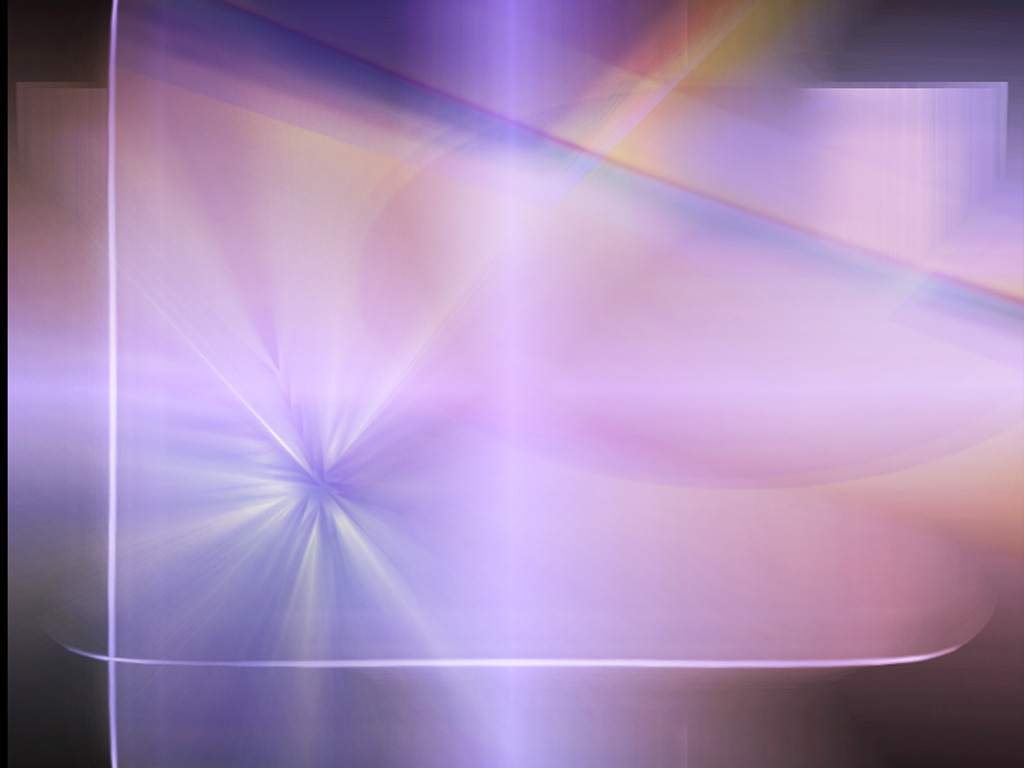 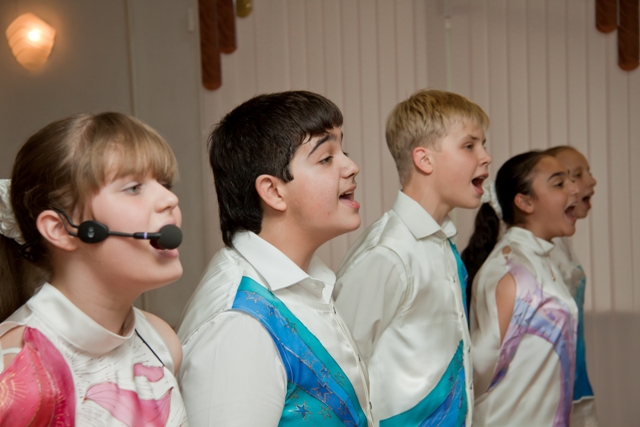 Музыкальный театр
«Эврика»
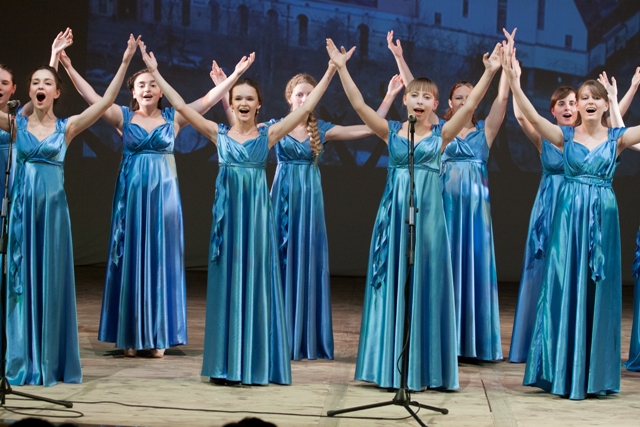 Вокальный ансамбль
 «Диамант»
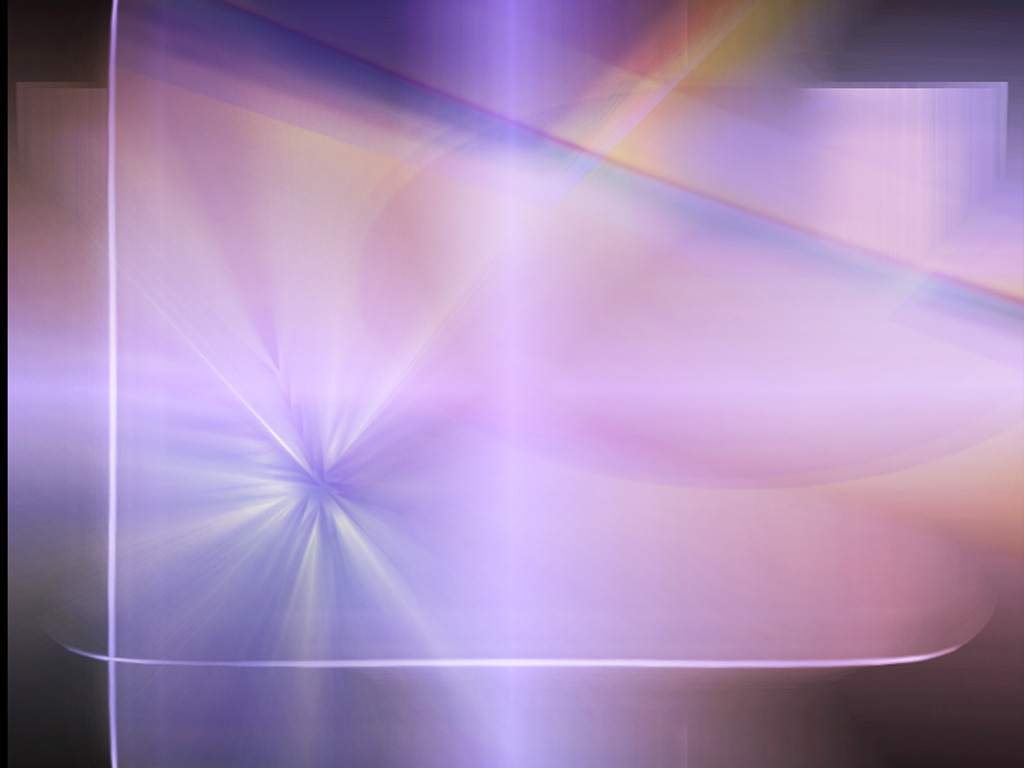 Лауреат премии Министерства культуры и туризма 
Свердловской области
 «За лучшую педагогическую работу» 2011 год
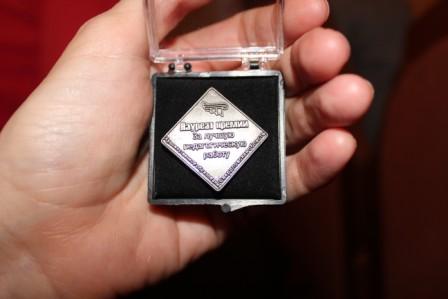 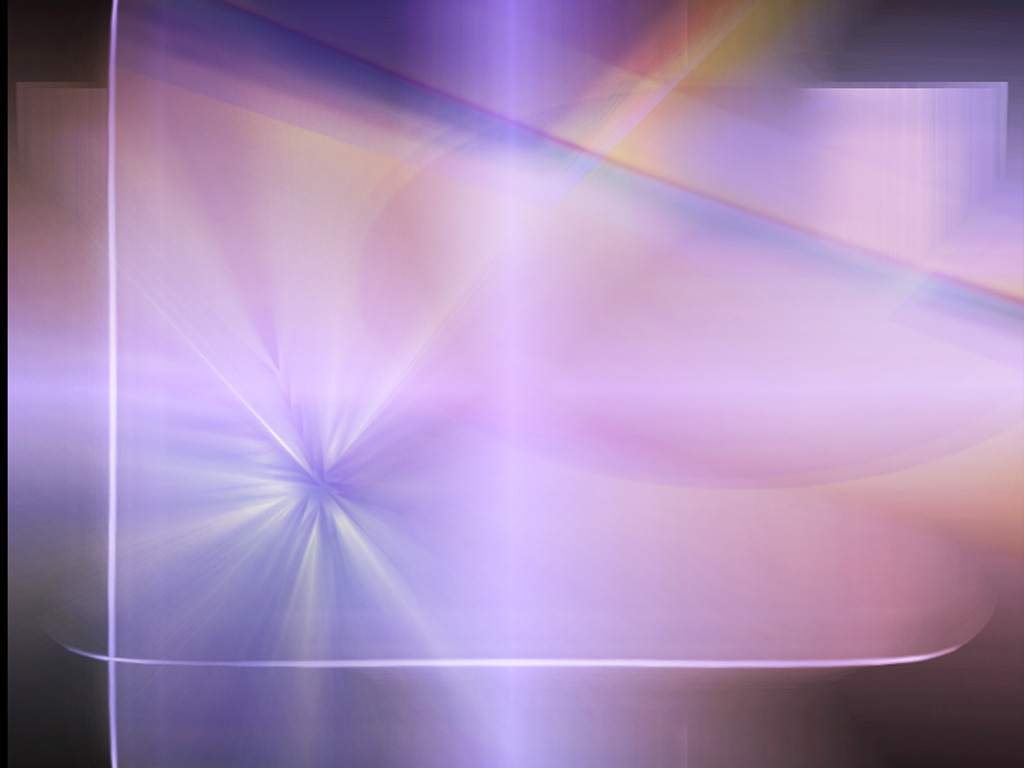 Методическая деятельность
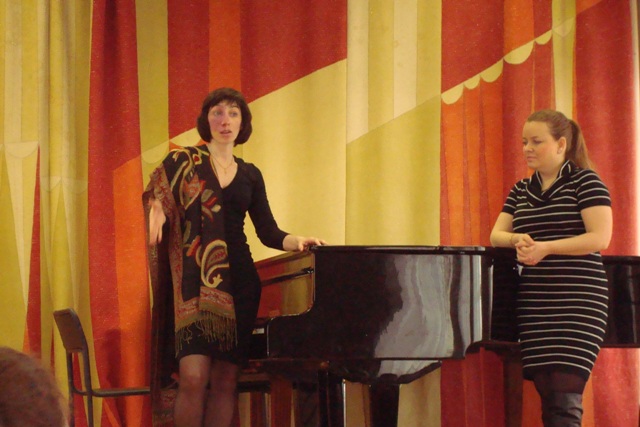 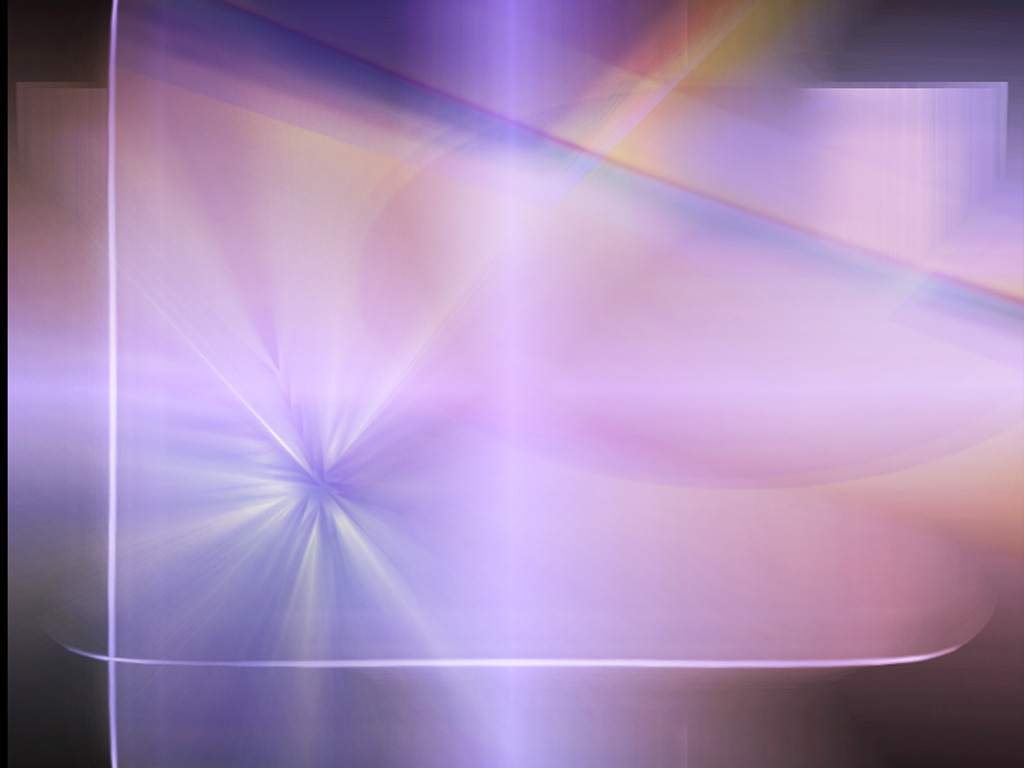 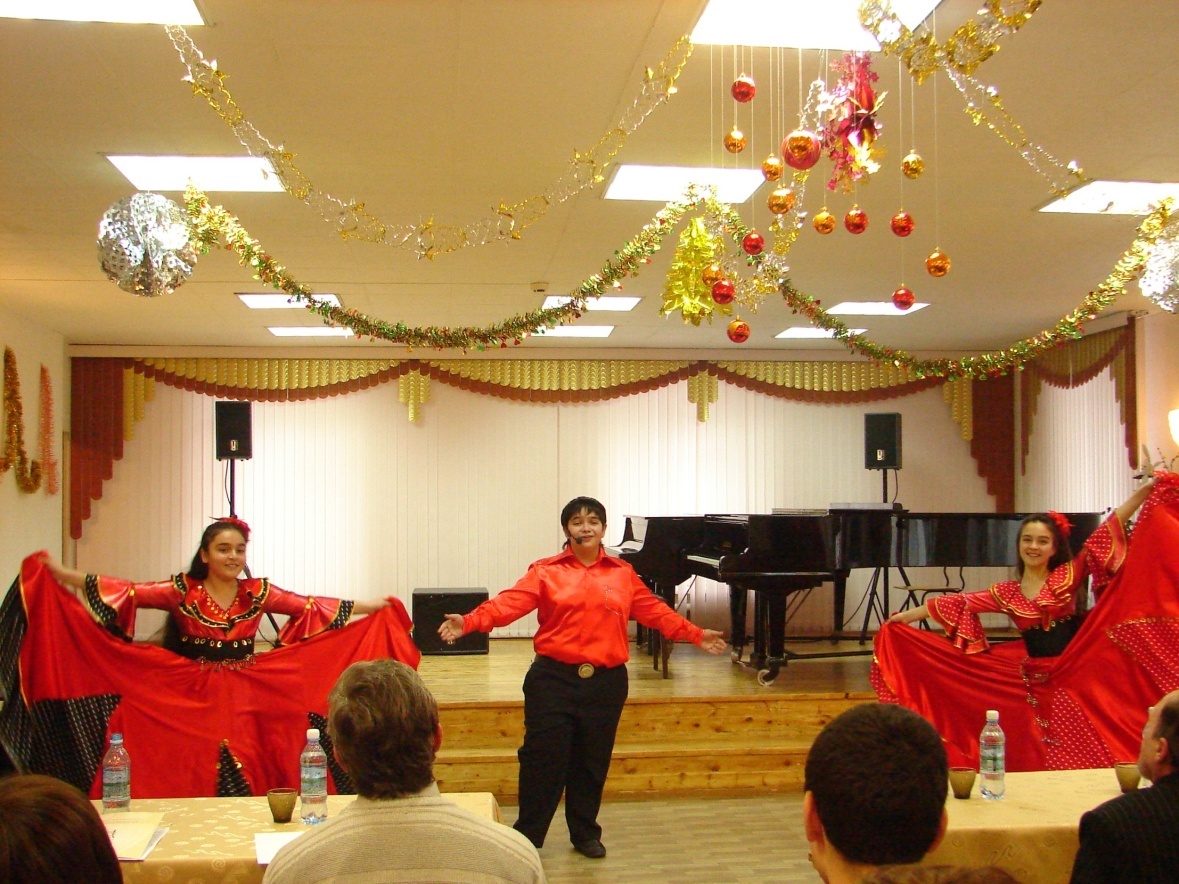 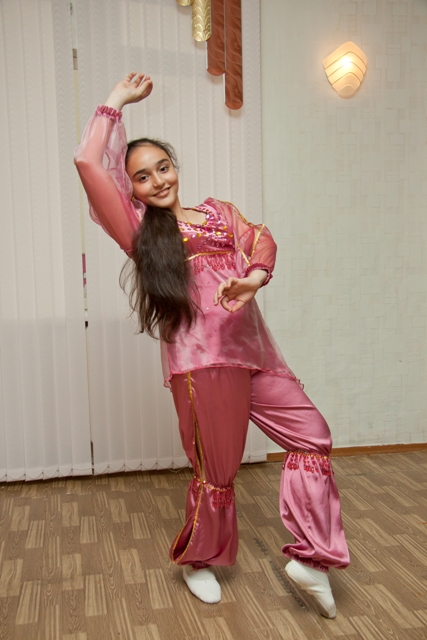 Уникальность педагогического репертуара
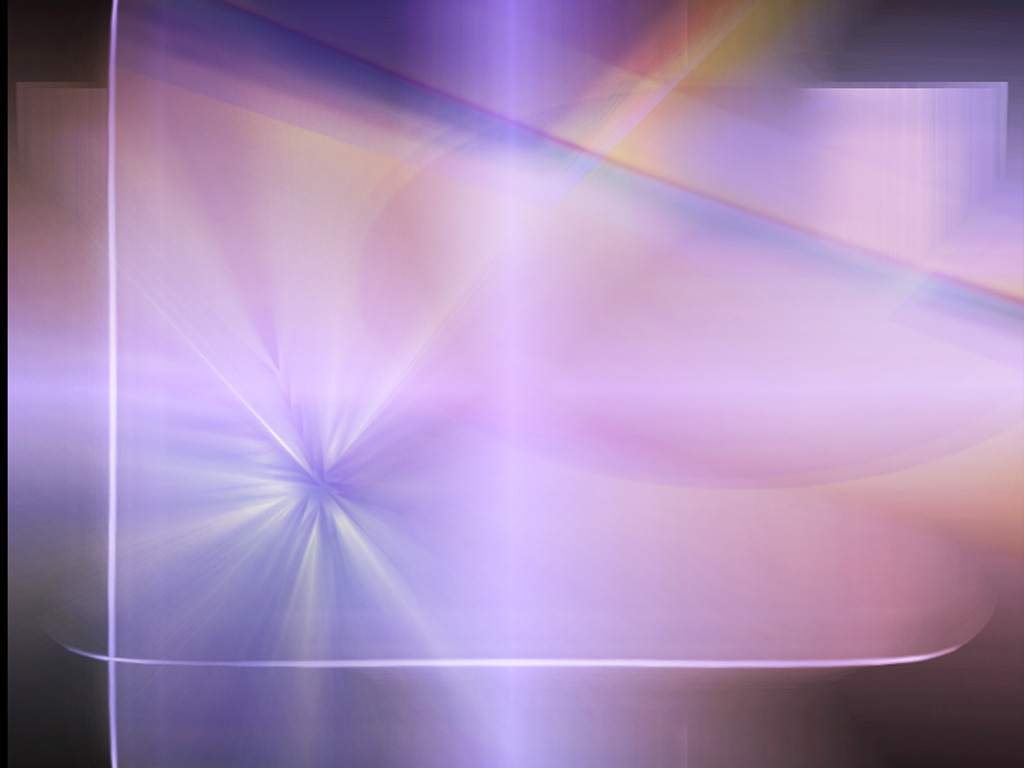 Выпускники - студенты музыкальных вузов страны
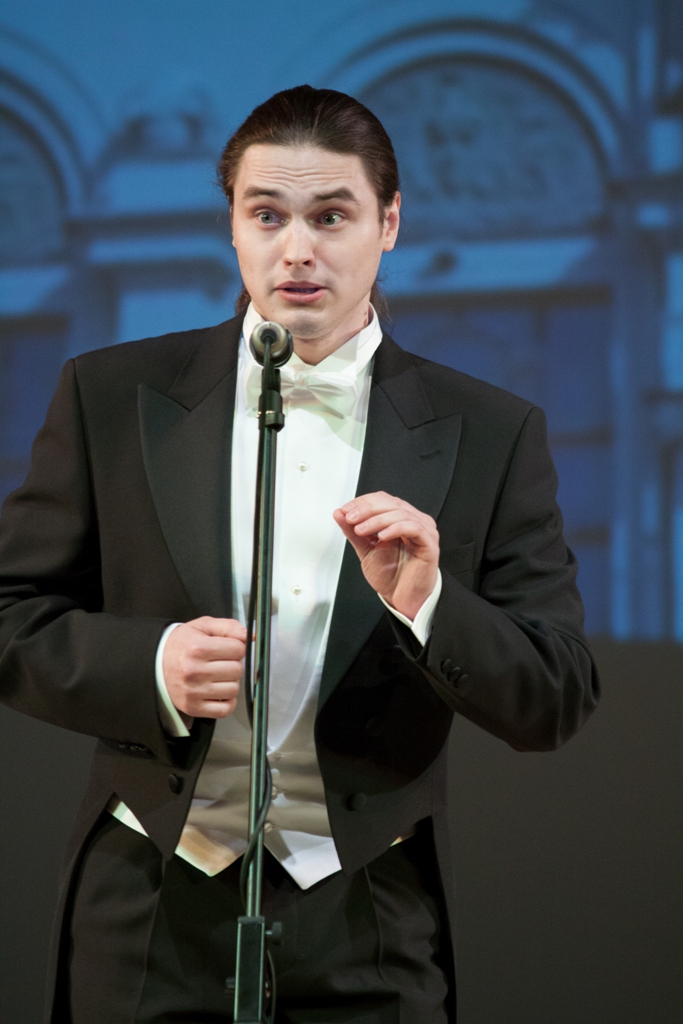 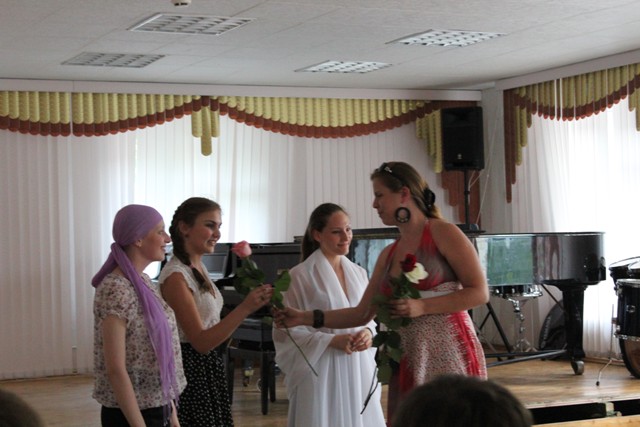 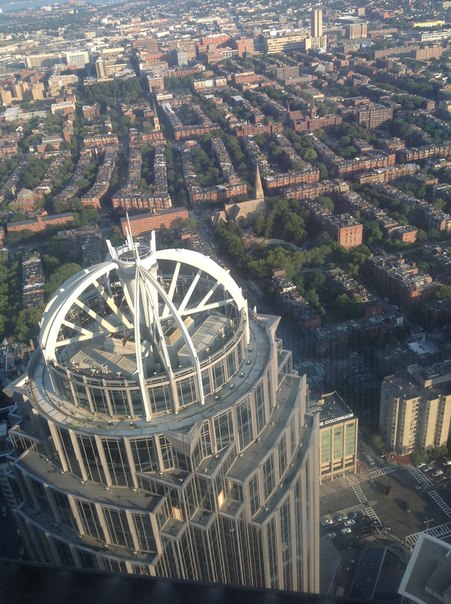 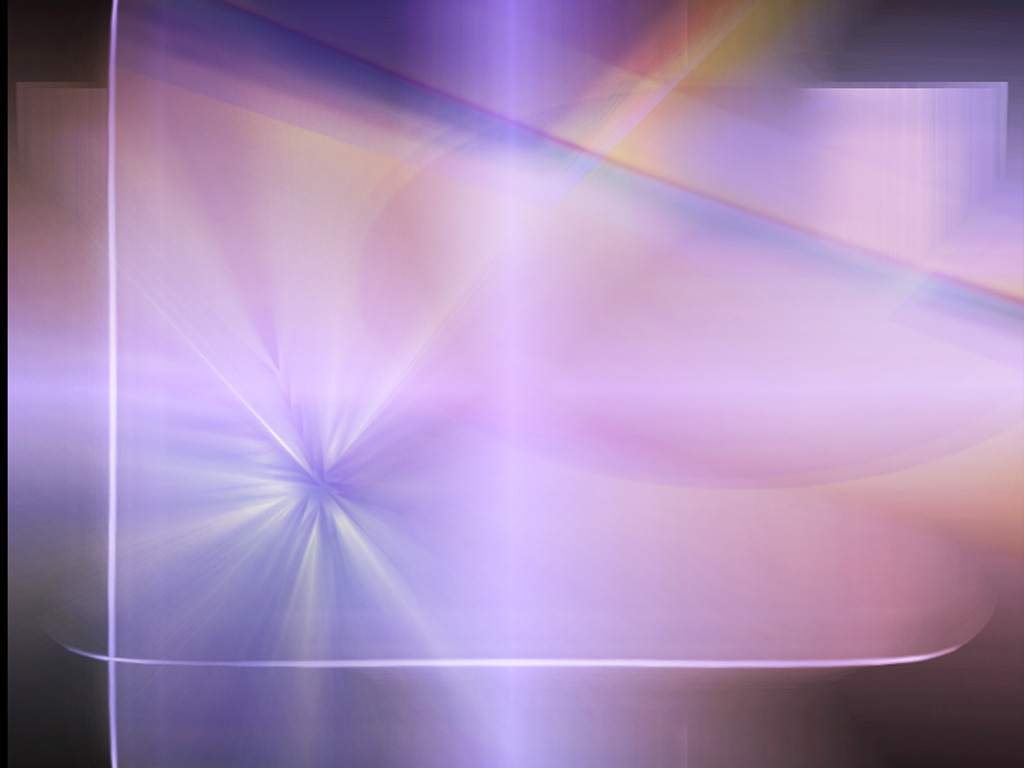 Музыкальный колледж
«Беркли» 
г. Бостон, США
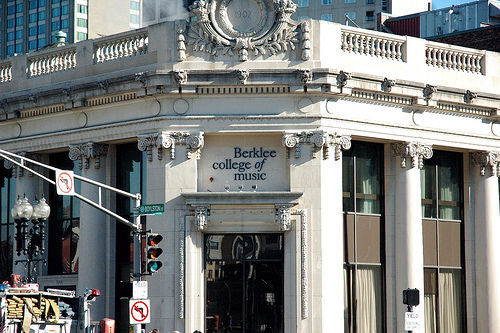 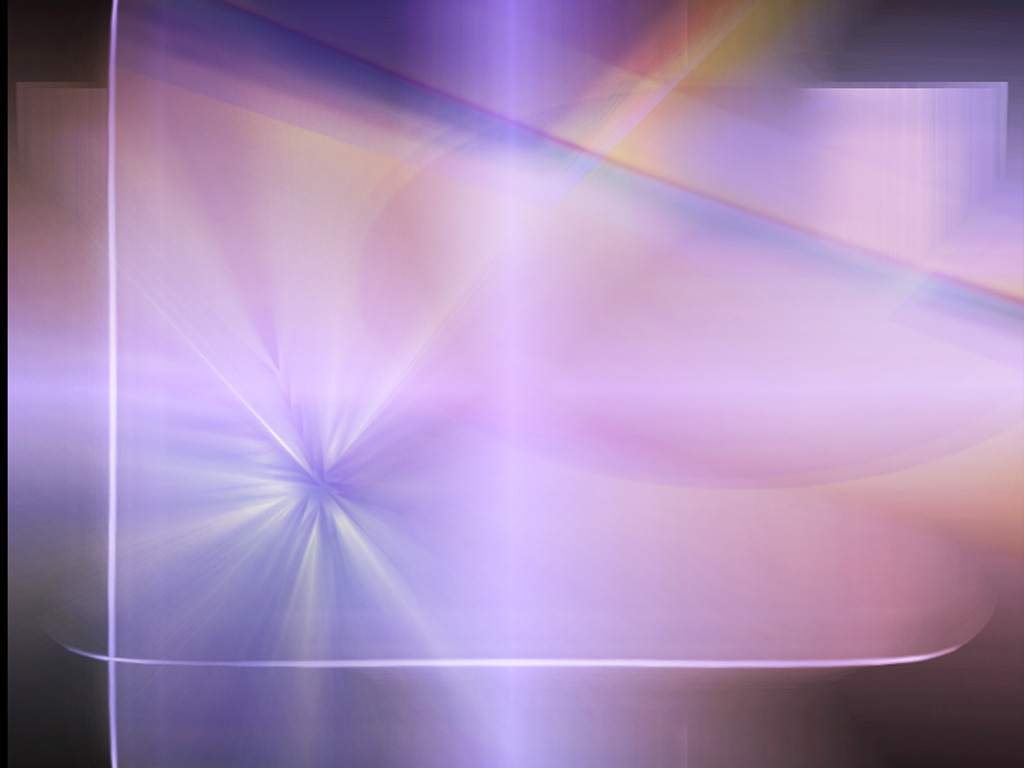 Стажировка Ханеевой Элины 
в «Беркли»
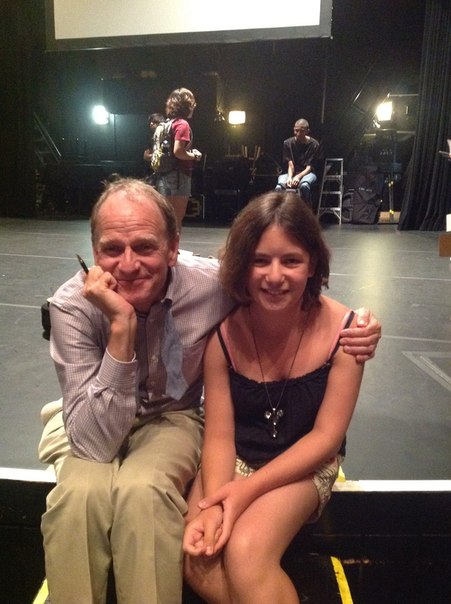 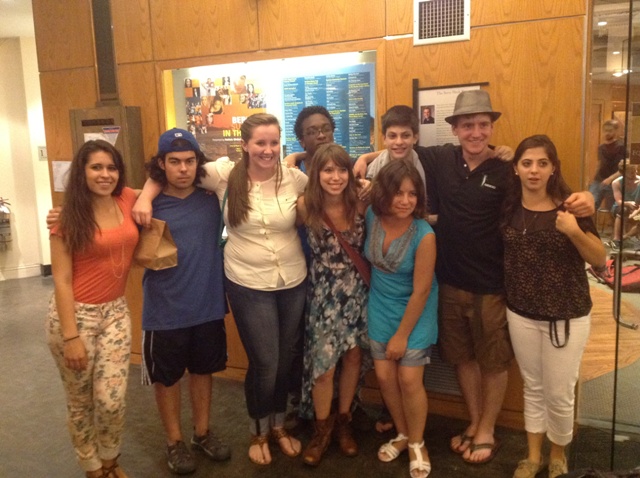 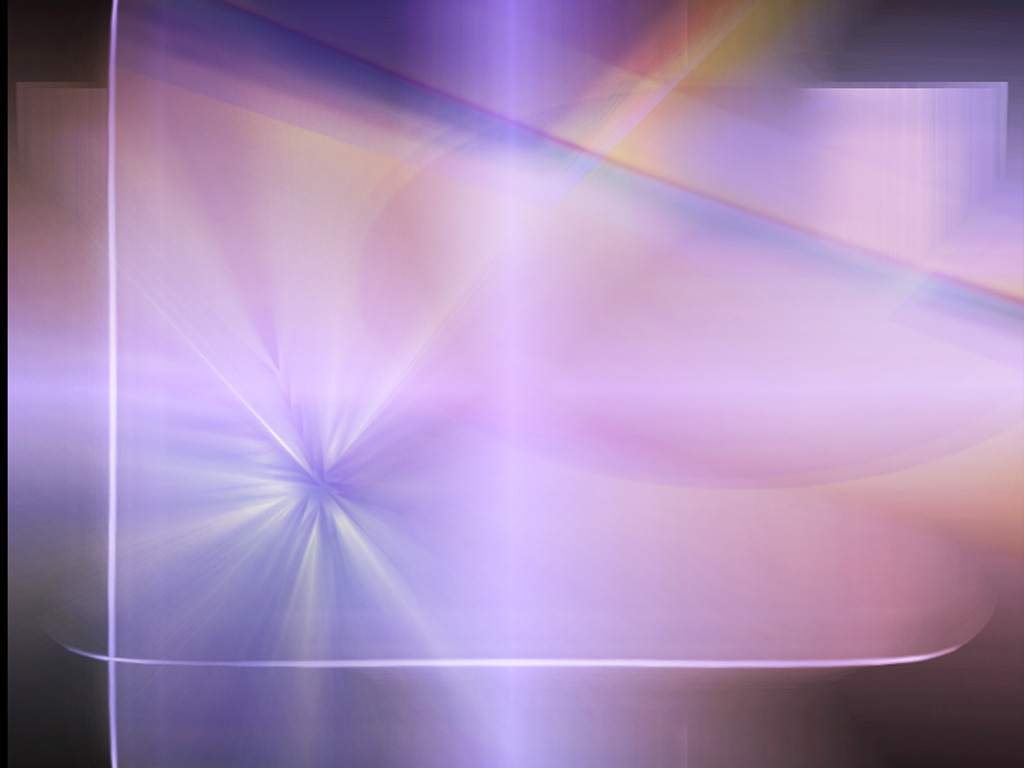 С преподавателями колледжа
«Беркли»
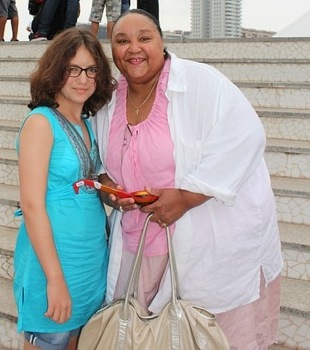 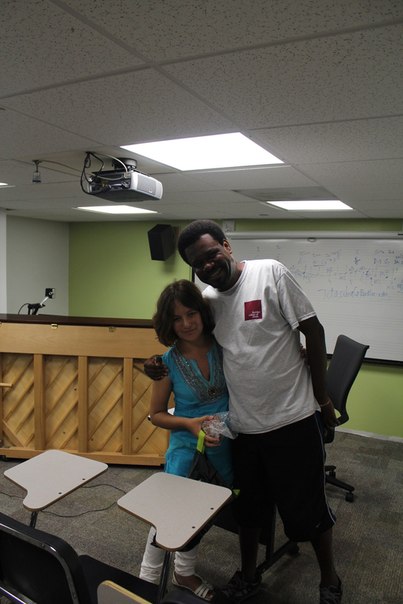 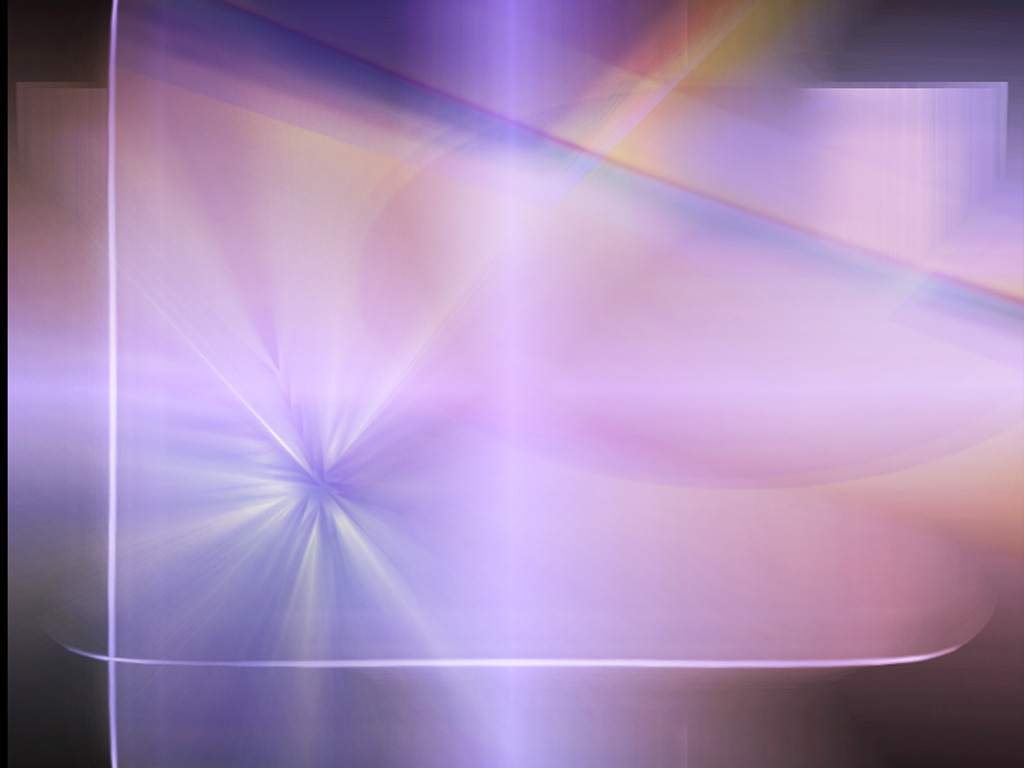 Благотворительный проект «Твори Добро!»
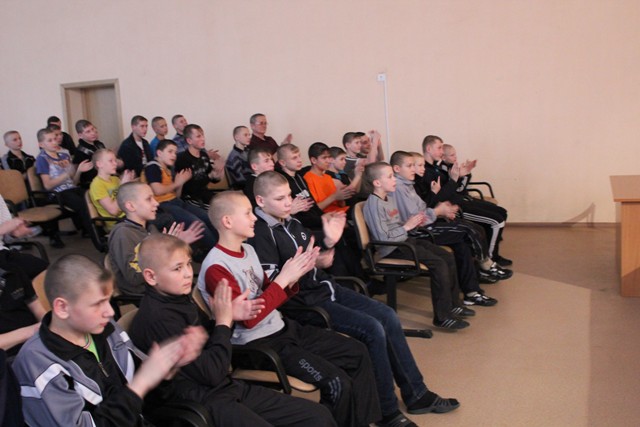 Новогодний концерт
в общеобразовательной школе
«Особый ребенок» для детей
с ограниченными возможностями здоровья
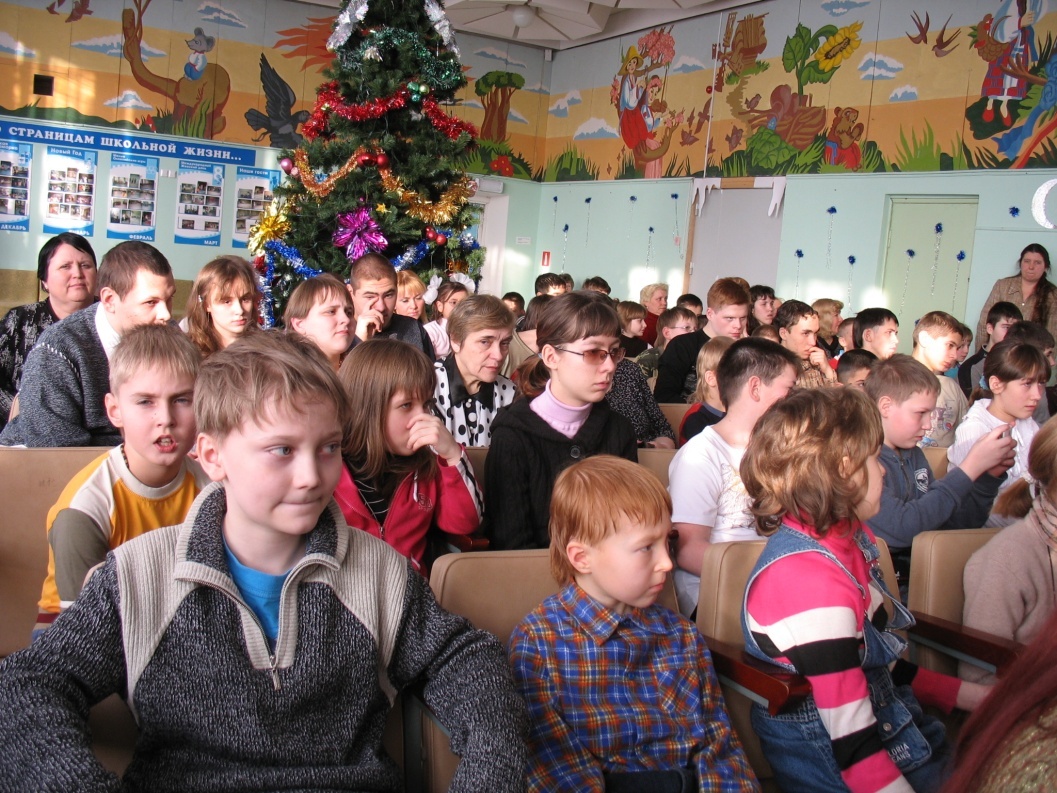 Концерт в общеобразовательной школезакрытого типа №124
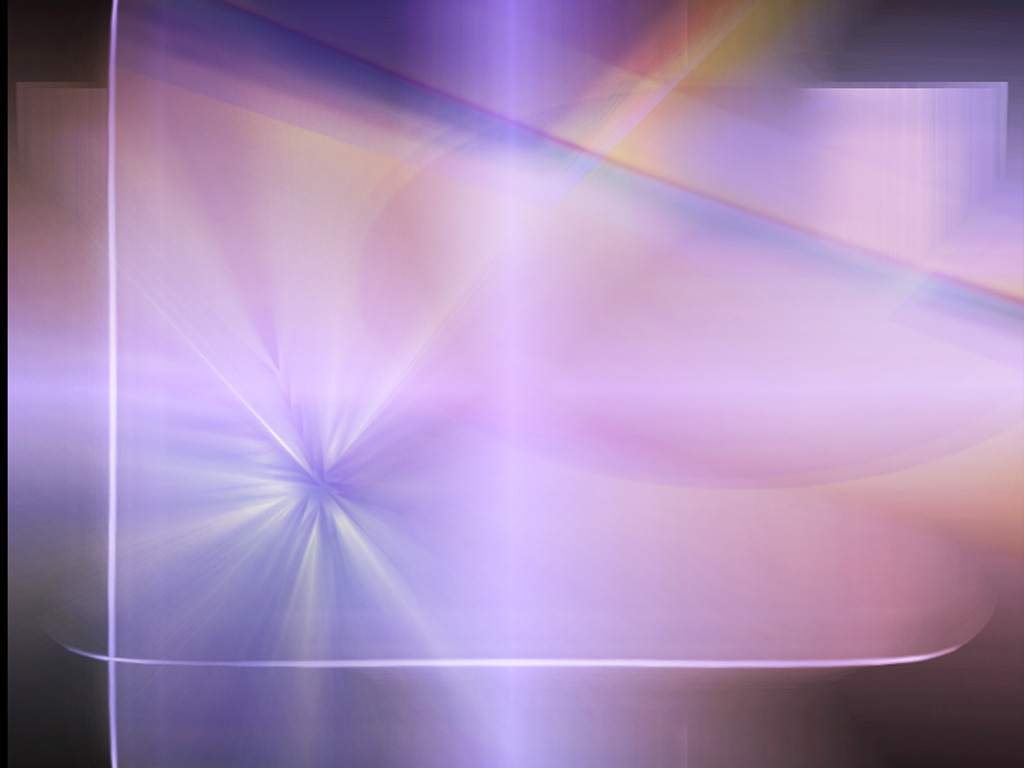 БЛАГОДАРИМ ЗА ВНИМАНИЕ!